Utforsking i matematikk handlar om at elevane leiter etter mønster, finn samanhengar og diskuterer seg fram til ei felles forståing. Elevane skal leggje meir vekt på strategiane og framgangsmåtane enn på løysingane 

(Utdanningsdirektoratet, 2020).
Modul 4 Utforske mønster
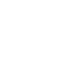 Click to edit Master title style
Tidsbruk: 180 minutter + utprøving med elever
Om modulen
Denne modulen legger spesielt vekt på
kjerneelementet Utforsking og problemløsing 
samtaletypen Åpen strategideling
samtaletrekket Repetere
Mål
Målet med denne modulen er at deltakerne skal
legge til rette for en matematisk samtale rundt en telling
planlegge for å rette elevenes oppmerksomhet mot mønster i tall og hvordan mønster kan utnyttes i beregninger
legge spesiell vekt på å orientere elevene mot hverandres ideer ved bruk av samtaletrekket repetere
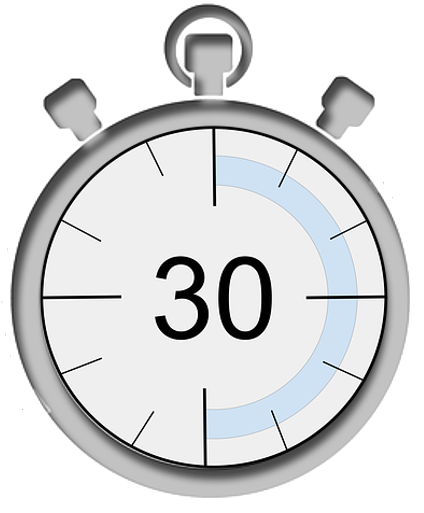 1. Forberedelse
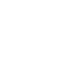 Les, se film og reflekter
Individuelt.
Les artikkelen Telle i kor.
Marker deler du finner spesielt viktige, relevante eller interessante.

Se filmen Telle i kor med 120 fra 120.
Når elevene begrunner mønster/sammenhenger elevene er det ofte bare beskrivelser. Ta utgangspunkt i noen av sammenhengene du har lagt merke til (i artikkelen eller i filmen) og gi et eksempel på en beskrivelse og en begrunnelse.

Ta notatene med til diskusjon i gruppe/plenum.
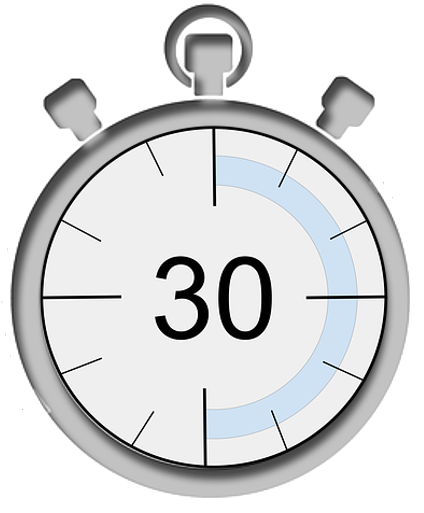 2. Diskusjon av teori
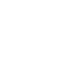 Drøfte artikkel og film i grupper(15 minutter)
Den som leder modulen sørger for at 
alle i gruppen i tur og orden får si det de har merket seg
gruppen holder tiden og passer på at dere først og fremst samtaler om spørsmålene
blir enig om hva dere skal løfte fram i plenum og hvem som skal gjøre det

Hvis dere er færre enn ti lærere kan dere gjennomføre samarbeidet som en gruppe uten plenum.
Drøfte artikkel og film i plenum(15 minutter)
Gruppene deler momentene de har valgt ut.Noter stikkord som dere kan ta med inn i planleggingen.
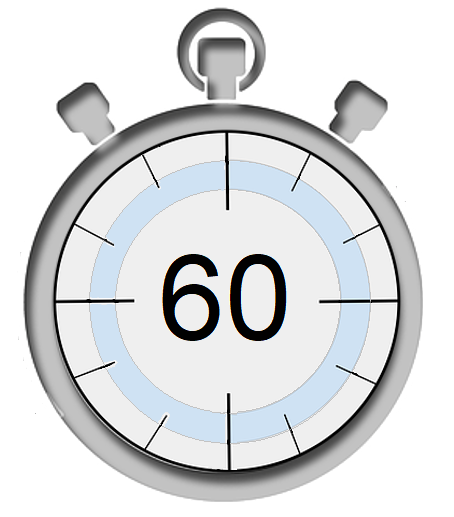 3. Felles planlegging
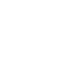 Aktiviteten Telle i kor
Gå sammen i grupper på 6-10 personer. 
Bruk Undervisningsnotat Modul 4 og planlegg aktiviteten Telle med 4 fra 4.   
Diskuter de ulike momentene i undervisningsnotatet og bli enig om et felles notat. 
Tenk gjennom:
hvilke mønster elevene kan komme til å se
hvilket mønster dere ønsker at elevene skal begrunne
hvordan elevenes innspill skal representeres på tavla 
hvordan samtaletrekket Repetere kan bidra til at både lærer og medelever får klarhet i hvordan elevene tenker
Planlegging fortsetter
Alle deltakerne noterer det dere blir enige om i undervisningsnotatet. La én av deltakerne passe tiden, slik at dere får god tid til å drøfte alle fasene i undervisningsøkta.
Velg til slutt hvem av dere som skal lede en øving mens kollegene er «elever».
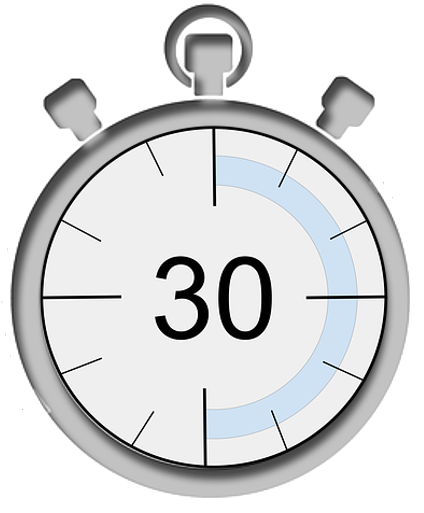 4. Øving
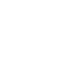 Øve med kolleger
Deltakerne i planleggingsgruppen øver på aktiviteten. En eller to deltakere har rollen som lærer, resten er «elever». «Læreren» følger undervisningsnotatet og gjennomfører aktiviteten slik gruppen har planlagt. Undervisningsnotatet kan justeres etter erfaringene dere gjør under øvingen.
Time-Out
Både «læreren» og «elevene» kan be om Time-Out. Da tar dere et kort avbrekk for å avklare viktige spørsmål eller minne om ting gruppen er blitt enige om under planleggingen. 

Det kan for eksempel dreie seg om hvordan dere vil
gi respons til elevenes innspill
få elevene til å lytte til hverandre og gi respons på medelevenes innspill
disponere tavlen
Tips til utprøvingen
Opplegget skal prøves ut med elever før dere møtes til oppsummering av utprøvingen.

Læringsutbyttet for lærerne vil bli bedre om (deler av) planleggingsgruppen deltar når opplegget prøves ut med elevene. 

Time-out kan også bli benyttet under utprøvingen.
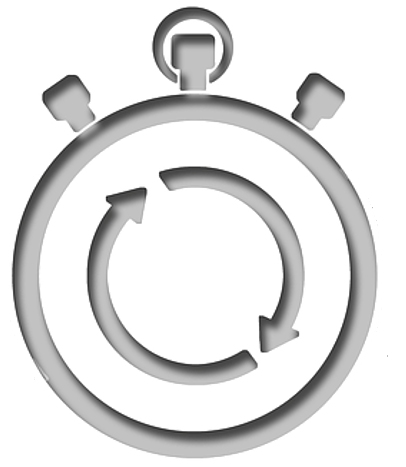 5. Utprøving med elever
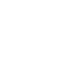 Utprøving med elever
Bruk undervisningsnotatet og gjennomfør aktiviteten slik gruppen har planlagt.

Bruk Time-Out om dere er flere sammen om utprøvingen. 

Dere kan for eksempel diskutere hvordan dere kan gi passende respons eller invitere flere elever inn i samtalen.
Dokumentasjon
Bruk gjerne mobil og ta lydopptak under gjennomføringen.
Noter etter utprøvingen hva du mener du lyktes med og hva som var utfordrende.
Ta bilde av det tavlene/plakatene etter at aktiviteten er prøvd ut

Er dere flere sammen bør dere lage et felles notat.
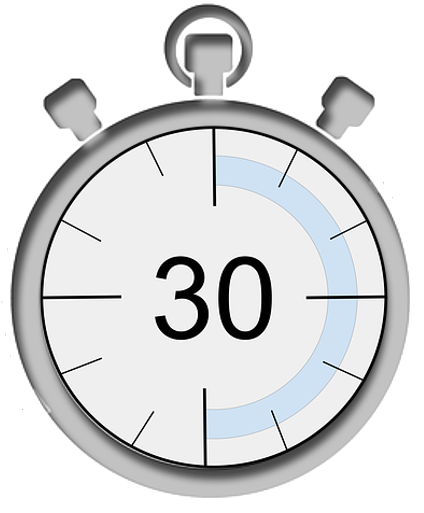 6. Vurdering/refleksjon
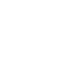 Vurdering/refleksjon i grupper(20 minutter)
Deltakerne deler erfaringene fra utprøvingen i planleggingsgruppene. Ta runden slik at alle får presentere sine tanker og erfaringer. 
Hvordan begrunnet elevene mønster de så?
Gjennomførte dere aktiviteten slik dere planla? Hva skyldes eventuelle avvik?
Hvordan fungerte samtaletrekkene dere hadde planlagt å bruke? Gi konkrete eksempler.
Hver gruppe noterer to-tre momenter dere vil dele med resten av kollegiet.
Vurdering/refleksjon i plenum(10 minutter)
Hver gruppe deler momentene dere har valgt med kollegene.
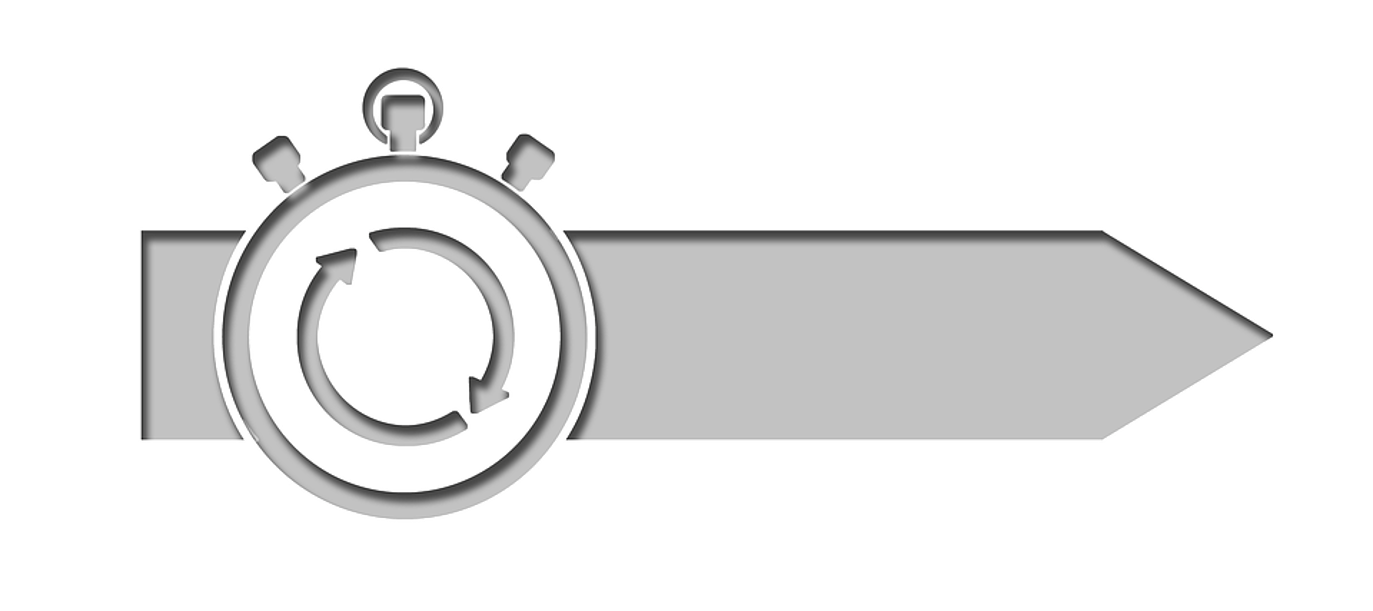 Modul 5 Argumentasjon
Neste modul
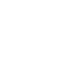